Decreto 33/2023, de 5 de abril, por el que se modifica el Decreto 84/2021, de 7 de julio, por el que se aprueban las bases reguladoras de concesión de subvenciones destinadas a la financiación del Programa Colaborativo Rural.Línea II: Subvenciones dirigidas a empresas privadas para la contratación de personas participantes en los proyectos del Programa Colaborativo Rural que hayan obtenido evaluación positiva
DIRECCIÓN GENERAL DE CALIDAD EN EL EMPLEO
SERVICIO DE PROGRAMAS INNOVADORES DE EMPLEO
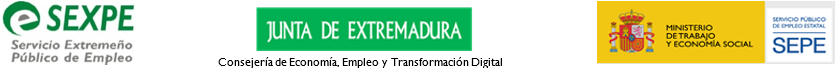 BENEFICIARIAS
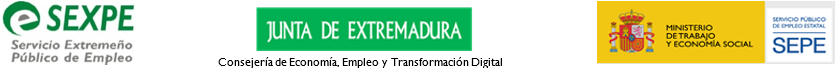 ENTIDADES EXCLUIDAS
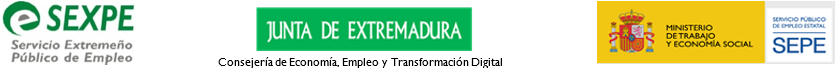 REQUISITOS DEL PUESTO DE TRABAJO POR EL QUE SE SOLICITA SUBVENCION
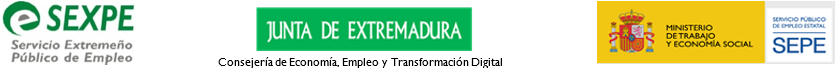 CONTRATOS SUBVENCIONABLES. REQUISITOS
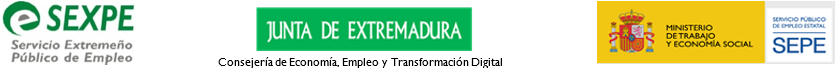 OBLIGACIONES
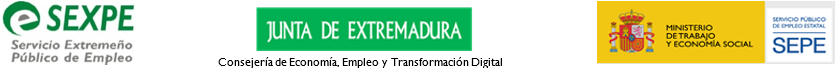 OBLIGACIONES
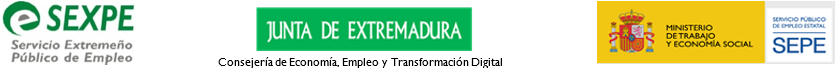 ACTIVIDADES SUBVENCIONADAS (Mínimis)
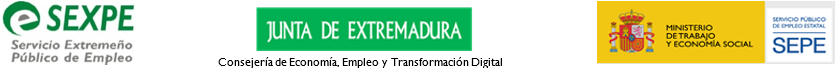 CUANTÍA Y PAGO DE LAS AYUDAS
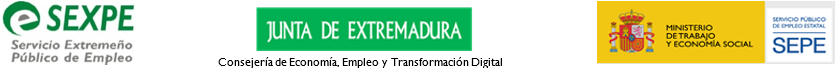 EJEMPLO DE COSTE A SUBVENCIONAR PARA UN CONTRATO QUE SE AJUSTA A SALARIO MÍNIMO INTERPROFESIONAL
DATOS DE LA ENTIDAD SOLICITANTE: SEXPE 2023 
DATOS DE LA PERSONA A CONTRATAR: JUAN CASTILLO POZO
CATEGORÍA PROFESONAL: PEÓN
OCUPACIÓN: PERSONAL DEL LIMPIEZA
FECHA DE INICIO: 15/09/2023
TIPO DE CONTRATO: SEGÚN LEGISLACIÓN VIGENTE
DURACIÓN: 6 MESES
JORNADA: COMPLETA
IMPORTE SALARIO MENSUAL 1080 + PARTE PROPORCIONAL DE UNA PAGA EXTRA 180 = 1260€
IMPORTE MENSUAL COTIZACIÓN SEGURIDAD SOCIAL CARGO DEL EMPLEADOR: 1260 * 35,20% = 443,52 €

CÁLCULO MENSUAL:

Base de cotización mensual: 1260€
Contingencias Comunes:  1.260 * 23.60% = 297,36€
Mecanismo Equidad Intergeneracional (MEI): 1260 * 0,5%= 6,30€
Desempleo: 1.260 * 6,70% = 84,42€  
Fondo de Garantía Salarial: 1.260 * 0,20%= 2,52€
Formación Profesional: 1.260 * 0.60% = 7,56€ 
Cotización por accidentes trabajo (epígrafe g): 1.260 * 3,60%= 45,36€
Total Tipo de Cotización:  35,20%
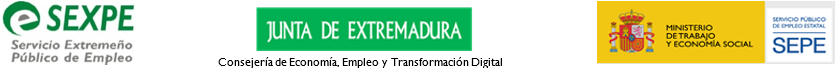 RETRIBUCIÓN CONVENIO COLECTIVO
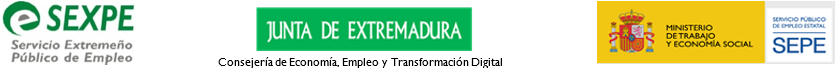 TRAMITACION TELEMÁTICA DE LAS AYUDAS
https://sede.gobex.es/SEDE/
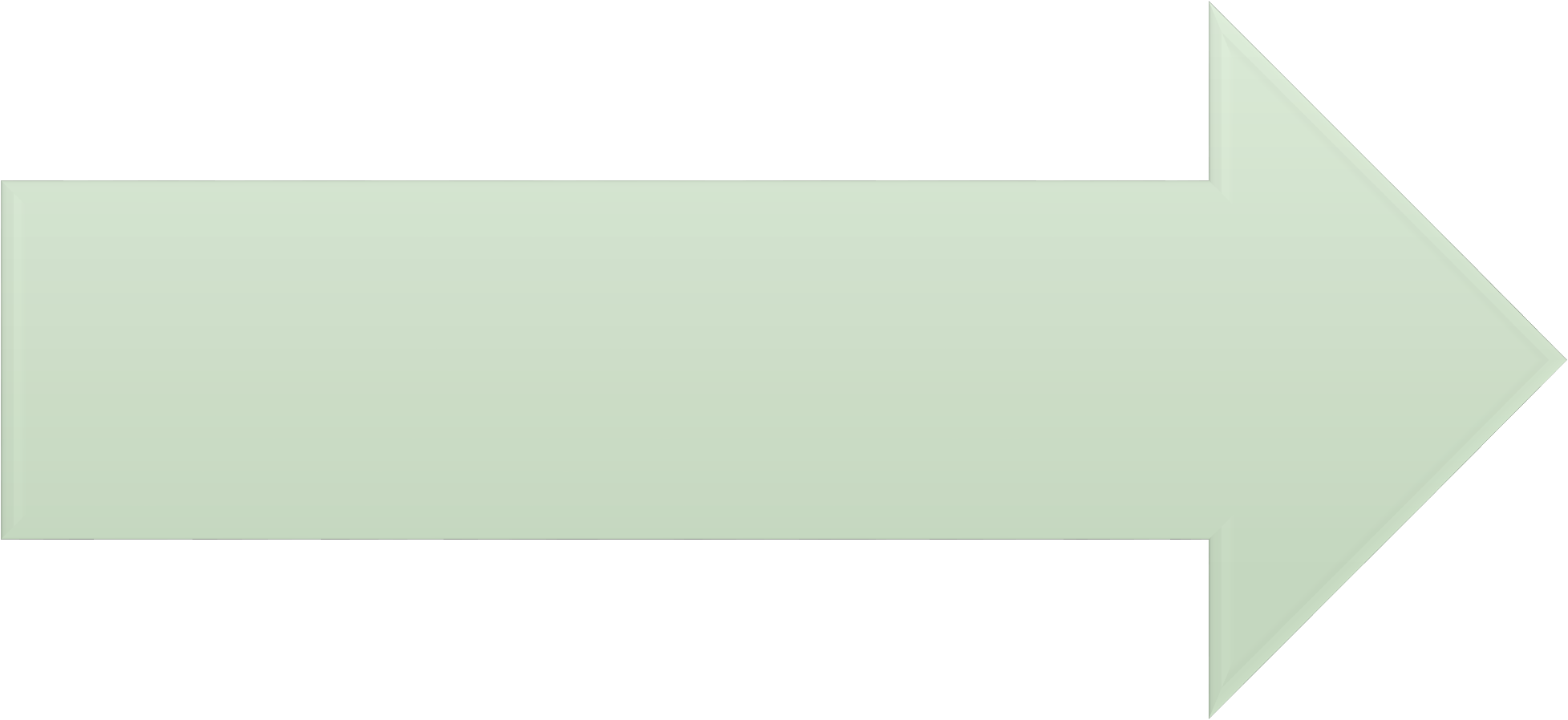 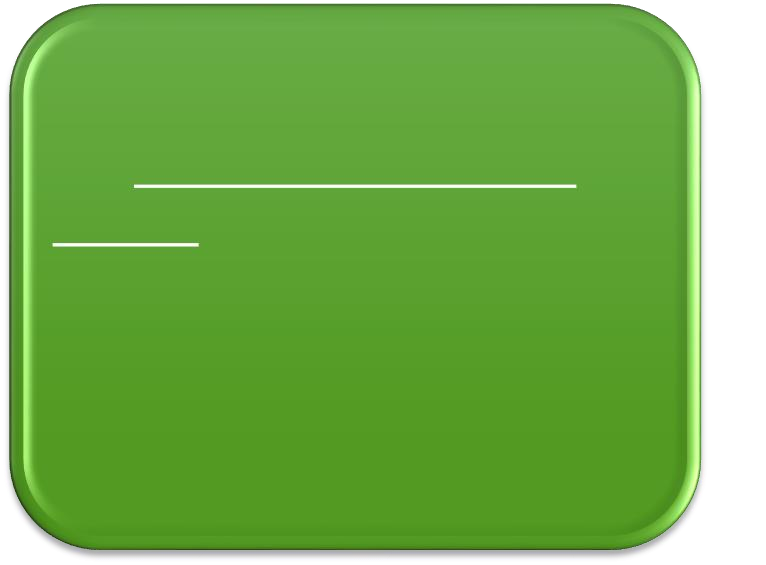 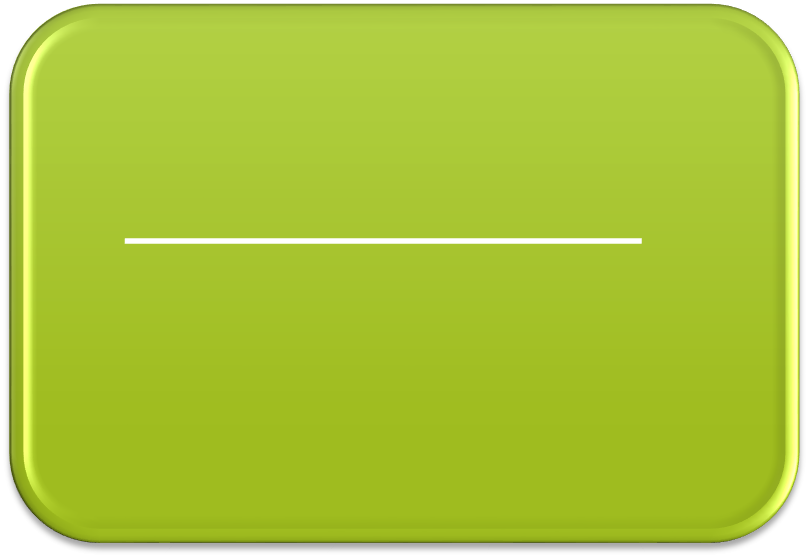 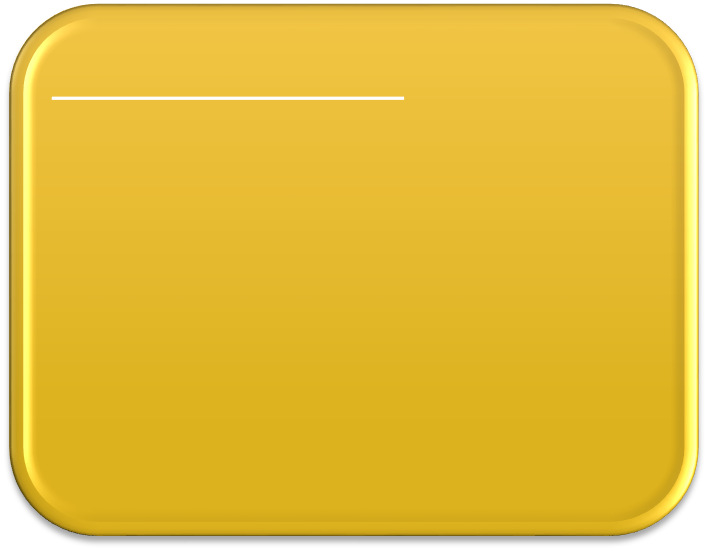 NOTIFICACION ACTOS  ADMINISTRATIVOS
A TRAVÉS DE  COMPARECENCIA EN LA  SEDE.
AVISO PREVIO CORREO
ELECTRÓNICO
IDENTIFICACIÓN Y  FIRMA DEL SOLICITANTE:  A TRAVÉS DE  CERTIFICADO DIGITAL O  DNI ELECTRÓNICO
SOLICITUD:  OBLIGATORIAMENTE A  TRAVÉS DE LA SEDE  ELECTRÓNICA DE LA JUNTA  DE EXTREMADURA
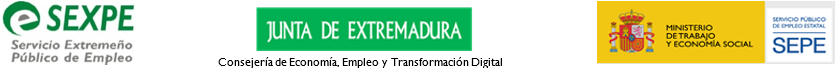 SUBSANACIÓN DE SOLICITUDES Y APORTACIÓN DE  DOCUMENTACIÓN POR LAS EMPRESAS
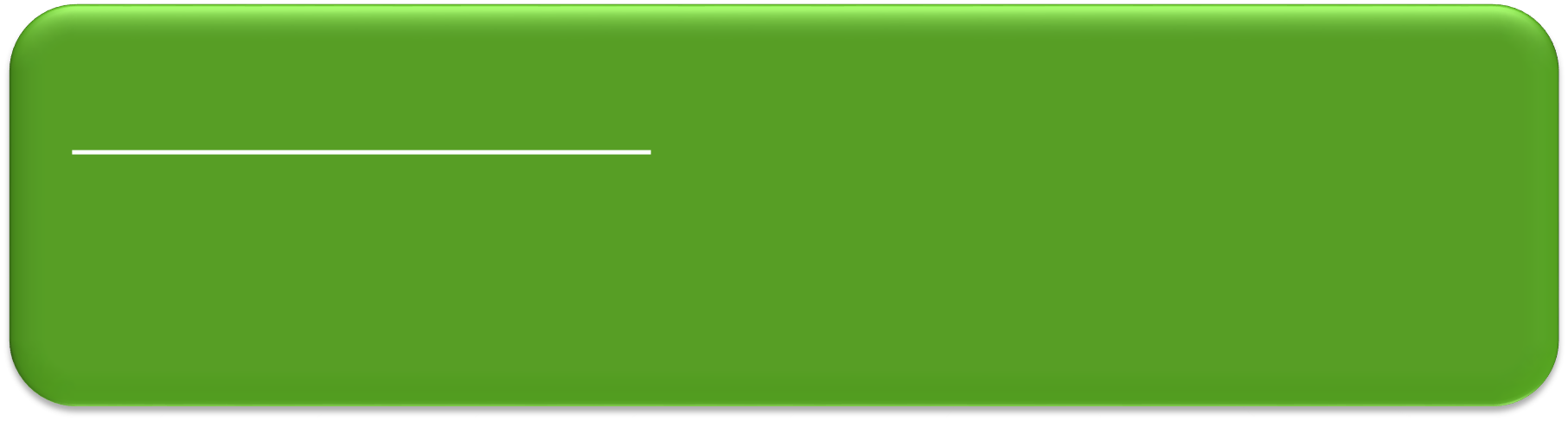 PREFERENTEMENTE:
REGISTRO ELECTRONICO GENERAL DE LA JUNTA  DE EXTREMADURA(WEB SEDE ELECTRÓNICA)
REGISTRO ELECTRÓNICO GENERAL DE LA
ADMINISTRACIÓN GENERAL DEL ESTADO(RED SARA)
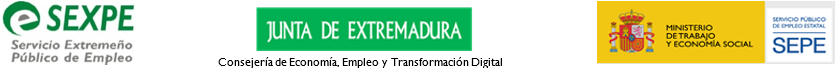 SUSTITUCION TRABAJADORES
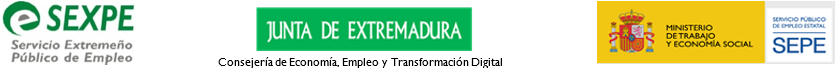 SUSTITUCION TRABAJADORES. Anexo VI
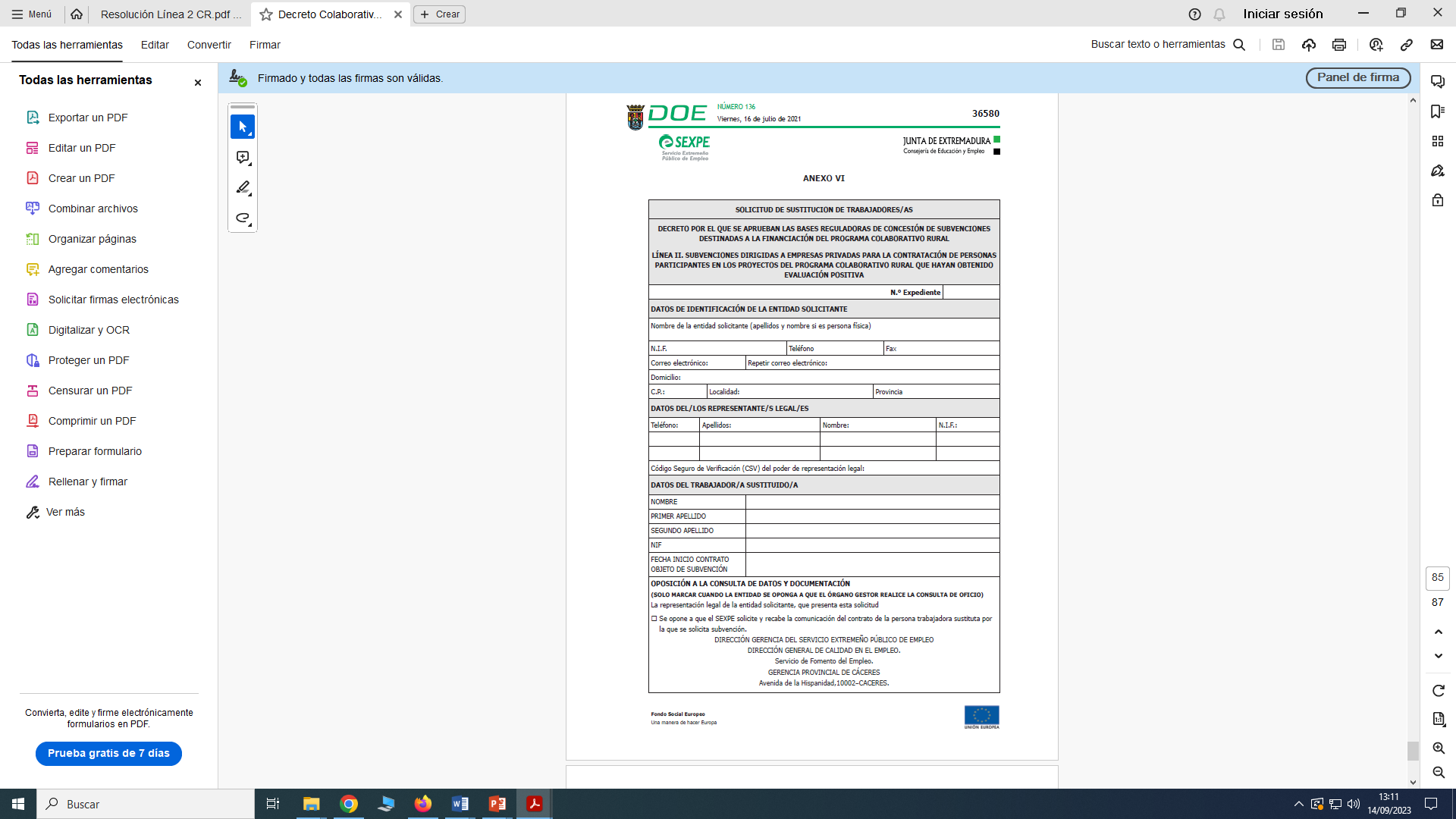 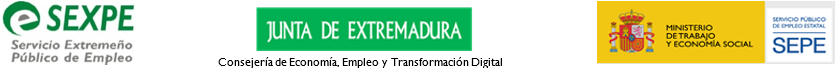 ORGANO GESTOR
PAGO
ORGANO
GESTOR
SERVICIO DE PROGRAMAS  INNOVADORES DE EMPLEO
AYUDA
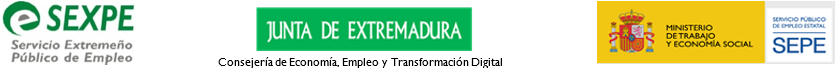 CONVOCATORIA 2023
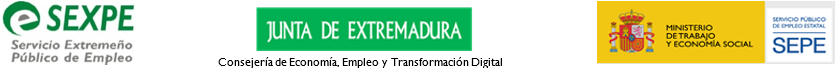 FORMA DE PRESENTACIÓN SOLICITUD
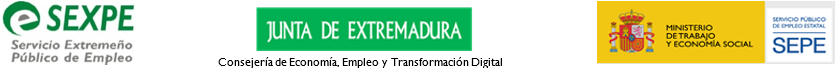